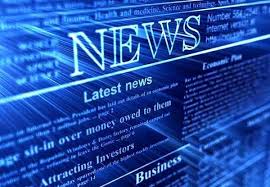 МІЖНАРОДНЕ КОМУНІКАЦІЙНЕ ПРАВО
Світові інформаційні системи
Мета :
опанування студентами спеціальності Журналістика теоретичними знаннями та практичними навичками у сфері міжнародних інформаційних систем
Завдання:
дати базове уявлення про комунікаційні системи країн-лідерів в умовах інформатизації та глобалізації; 
розглянути основні віхи розвитку інформаційно-комунікаційних систем країн Заходу, Сходу, Америки, Азії та Африки від найдавніших часів до сьогодення;
проаналізувати специфіку, історію та сучасність світових шкіл комунікативістики;
окреслити основні перспективи розвитку ЗМІ, виходячи з відомостей про їхню історію.